Unit 7 Topics 7.1 – 7.14: Equilibrium
A+ College Ready
November 14, 2020 and January 28, 2021

Dr. John Gelder (Emeritius)
Department of Chemistry
Oklahoma State University

Lisa McGaw (Emeritus)
AP Chemistry Teacher (Texas), 
2-year College (Oklahoma)
And 4-year University (Oklahoma)
[Speaker Notes: Use this to introduce a concept/topic.]
Equations and Constants
College Board Equation Sheet
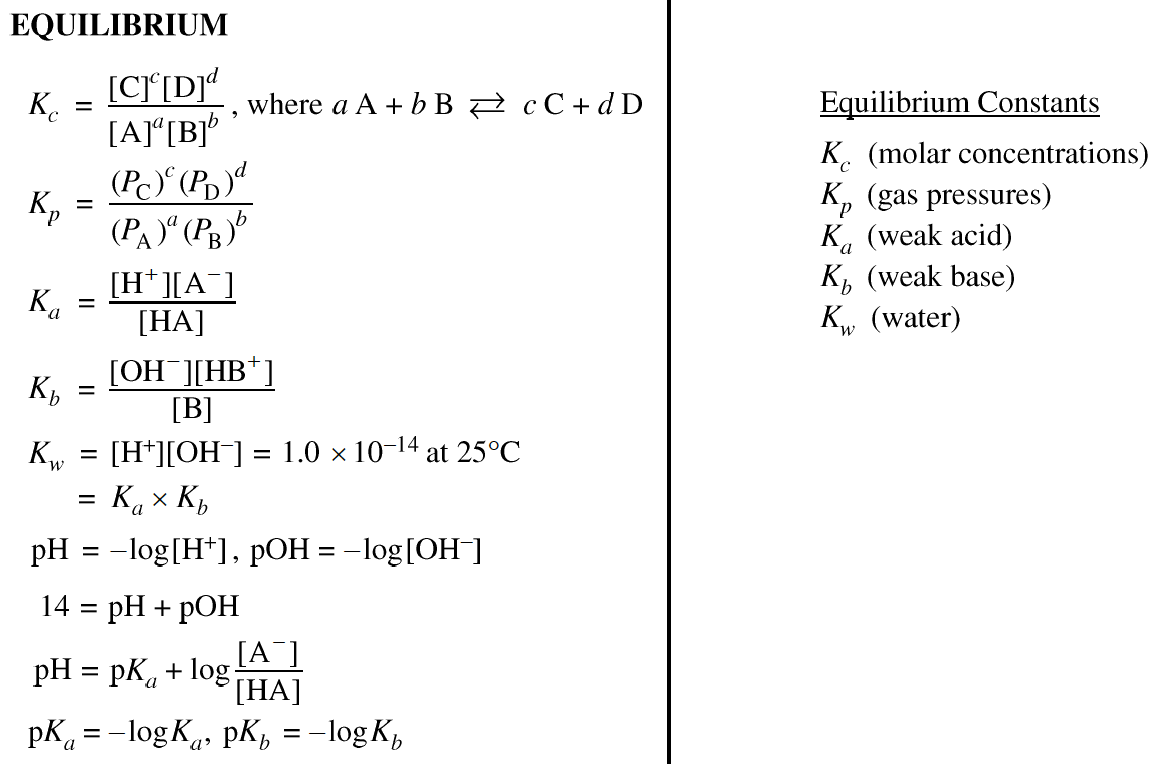 [Speaker Notes: Use this to introduce a concept/topic.]
EQUATIONS NOT FOUND ON THE AP EQUATION SHEET
[Speaker Notes: Use this to introduce a concept/topic.]
Asynchronous Work…BCEs, DCIs and ACAs for Equilibrium
BDA Teacher Web site: Equilibrium is Unit 10
http://genchem1.chem.okstate.edu/BDA/Topics.php
[Speaker Notes: Use this to introduce a concept/topic.]
Thinking about an introduction to Chemical Equilibrium
Lecture notes on equilibrium constants

Practice calculating equilibrium constants
Practice calculating concentrations of reactants and products at  equilibrium

Le Chatelier’s Principle Comparing Q (nonequilibrium reaction quotient) to K.
2018 and 2019 AP Chemistry Exam 
Question 2
2019 AP Chemistry Exam Question 2 parts d, e and f
	Rubric
	Chief Reader Report

2018 AP Chemistry Exam Question 2 parts b and c
	Rubric
	Chief Reader Report
2019 AP Chemistry Exam 
Question 2
Thinking about an equilibrium problems
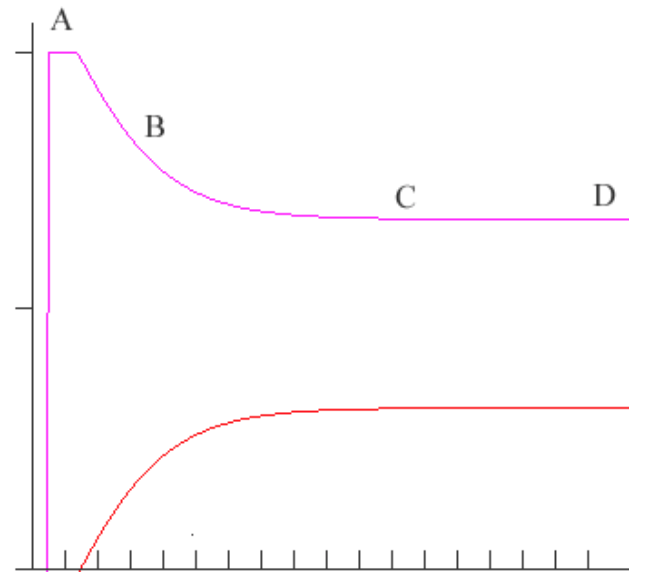 Thinking about an equilibrium problems
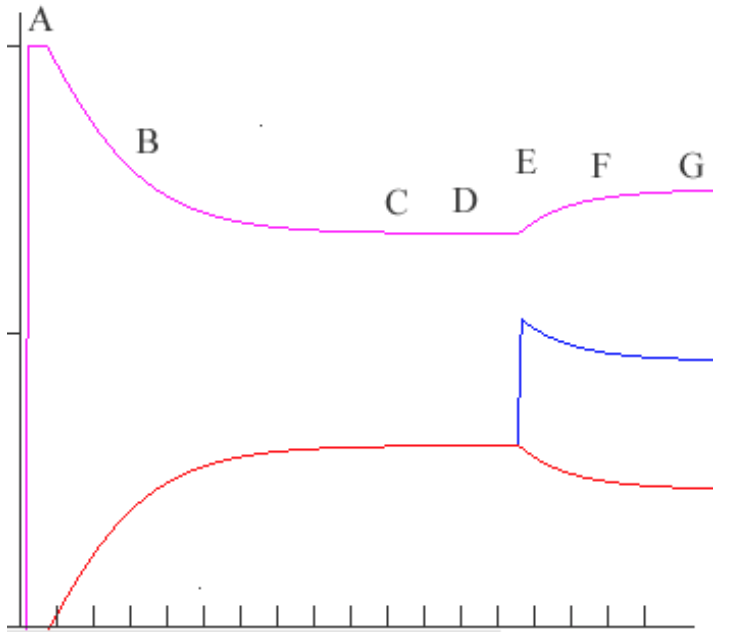 Thinking about an equilibrium problems
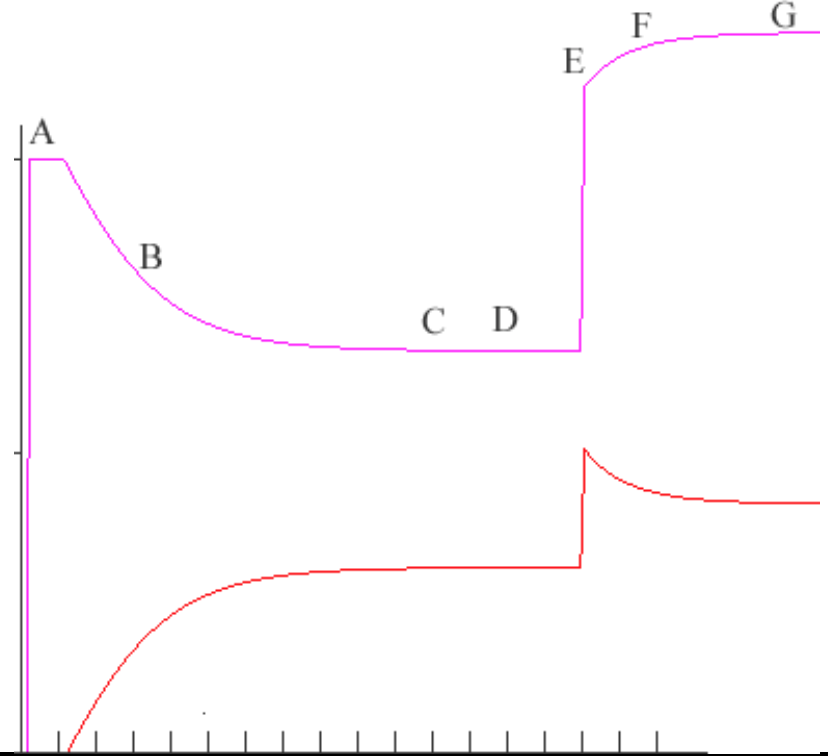 QUESTIONS?
Talk/chat to John Gelder
or 
john.gelder@okstate.edu
Thinking about an introduction to Chemical Equilibrium
Introducing reversible and irreversible reactions using a particulate level followed by a macroscopic approach approach.
	Inquiry Activity
	Particulate level (.jnlp file)
	Particulate level (video)
	Macroscopic level 

Getting students to invent Le Chatelier’s Principle
	Guided Inquiry Activity
	Following a reversible reaction with chart recordings (.jnlp file)
	Following a reversible reaction with chart recordings (video)

Inventing the Equilibrium Constant
	Guided Inquiry Activity
	Chart Recording (.jnlp file)
	Chart Recording (video files….not prepared yet)

Lecture notes on equilibrium constants

Practice calculating equilibrium constants
Practice calculating concentrations of reactants and products at  equilibrium